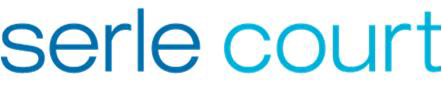 A Practical Approach to LLP Restrictive Covenants and the issues clients face
Clare Murray & John Machell QC
The Legacy of Bridge v Deacons
The case
The factors:  
Value of business and position in partnership 
Interest in the whole partnership, not just one part of the business
Mutuality of benefit and burden 
Benefit and protection of goodwill
Public interest
Equal bargaining power
Sophisticated parties
The lack of equivalent RC relevant case law in LLPs
Does worker status of Members make a difference?
Key issues for a departing partner
I’ve no power in the firm, and am basically a glorified employee; does that affect enforceability of my RCs?

The firm has behaved badly towards me; can I claim constructive dismissal and assert that the RCs lapse? 

What are my other options if constructive dismissal is not available?
Constructive dismissal
The current position is that repudiation does not apply to LLP agreements.

Other option: threat of just and equitable winding up?
Restrictive covenants
Is the non-compete covenant enforceable?

Are the client covenants enforceable?  All clients of the firm?  Garden leave set off?  Clients introduced by departing partner? 

Are the staff/partner non-solicitation and non-employment covenants enforceable?  

Does the team move prohibition actually work?
Remedies
What are the potential liabilities and remedies if I breach my covenants? 

How will compensation for RC breaches be assessed? And what if my current firm can’t show financial losses? 

What if the firm withholds my distributions or balances? 

How can I reduce the risk of potential liability? 

 What should I request from my new firm to protect me?
Issues in practice
How are these matters normally dealt with in practice?

What leverage would I have in negotiations? 

What do commercial deals around partner departures typically look like?
Common questions in a Merger
My firm is about to merge and will effectively disappear; can the RCs still be enforced against me?

The client base of the newly merged firm will be significantly bigger than my old firm; will the RCs apply to the much larger client base of the merged firm?

The restrictive covenants are more onerous in the LLP agreement of the newly merged firm; will they bind me?
Frequently asked international questions
I am a US attorney in London, am I bound by my RCs?

I am working overseas but subject to a UK LLP agreement – are the RCs enforceable against me? 

Can I relocate to Paris or Dublin to get around my geographic non-competition covenant?
Less common clauses
What about my waiting room clause – is that enforceable to delay the effect of my notice period? 

Are silent partnership arrangements enforceable?
Dos and Don’ts for the exiting partner
Don’t agree to new RCs with which you won’t want to comply when you leave

Do try to negotiate carve outs

Do get advice early before resigning, including overseas advice if necessary

Avoid giving confidential information to firm/recruiter

Don’t be a recruiting sergeant
Dos and Don’ts for the exiting partner
Give copy of RCs to new firm and recruiter

Do consider seeking declaration on enforceability of more onerous covenants

Do seek full indemnity from new firm

Do involve new firm in direct discussions with your firm at the appropriate time
Issues for the existing firm
Consolidate position with clients and staff

Gather evidence, including by requiring departing partner to provide information on own & others’ breaches

Consider delaying/withholding partner distributions and current account, tax and capital balances

Consider clawback of  profit share earned by partner  during any period of breach of any fiduciary duties

Consider appropriate jurisdiction for proceedings and interim relief applications
Dos and Don’ts for the existing firm
Do clarify member status in the LLP documents
Update and tailor RCs as closely as possible
Do include express duties of good faith, information, cooperation, and control over communications  
Do include express deferral, withholding and forfeiture and deductions clauses in LLP agreement 
Do consider seeking declaration on RC enforceability in arbitration during NP if partner challenges them
Do seek appointment of black letter partnership law arbitrator
Don’t lose sight of overall commercial interests of firm and clients
Issues for the new firm
Should we be advised independently from the lateral partner on obligations and liabilities?

Should we ask to see the lateral partner’s RCs or is it better to be ignorant of them? 

Should we provide an indemnity and if so to what extent and when? 

Can we make the partnership offer conditional on clients/team transfer?
Dos and Don’ts for new firm
Do get separate advice for your firm, and for lateral hire
Ask to see departing partner obligations including RCs
Consider appropriateness of a request for indemnity 
Consider how far are you prepared to stand behind partner and pay for release of covenants if necessary?
Avoid putting provisions in partner offer regarding clients and colleagues etc
Do include express prohibition on disclosure, misuse or downloading onto new firm’s systems of any confidential information of existing firm
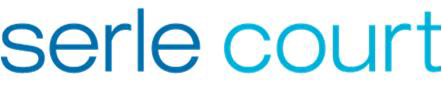 Clare Murray
Managing Partner
CM Murray LLP
36-38 Cornhill
London EC3V 3NG
Tel: 0207 933 9133
clare.murray@cm-murray.com
John Machell QC
Serle Court
6 New Square 
Lincoln’s Inn
London WC2A 3QS
Tel: 0207 242 6105
jmachell@serlecourt.co.uk